NCCN Templates: Hierarchical Action Levels within a PlanDefinition FHIR Resource
Peter Lamb
August 2017
© National Comprehensive Cancer Network, Inc. 2017, All rights reserved. The NCCN Guidelines® and this illustration may not be reproduced in any form without the express written permission of NCCN®.
Overview
NCCN Templates make use of the PlanDefinition resource within FHIR
PlanDefinition has a data element called action, which is an action defined by the plan
action also has an action data element, meaning that sub-actions can be contained within an action. The behavior of an action determines the functionality of sub-actions. For example, a selection behavior of “at-most-one” indicates that of the sub-actions, at most one may be chosen as part of realizing the action
NCCN Templates make extensive use of actions to express optionality that is contained within complicated regimens
This presentation highlights how NCCN Templates use the action data element, and includes specific examples of each use case
This presentation also highlights the relationship between PlanDefinition & ActivityDefinition resources, as ActivityDefinitions are also used in NCCN Templates
© National Comprehensive Cancer Network, Inc. 2017, All rights reserved. The NCCN Guidelines® and this illustration may not be reproduced in any form without the express written permission of NCCN®.
PlanDefinition: Hierarchical Action Levels
regimen option
regimen part
cycle definition
regimen entry group
regimen entry
dosage instruction group
dosage instruction
© National Comprehensive Cancer Network, Inc. 2017, All rights reserved. The NCCN Guidelines® and this illustration may not be reproduced in any form without the express written permission of NCCN®.
Hierarchical Action Levels (cont.)
To be clear, every template (even the most simple ones) will have at least one of every action level
For example, SCL17 (below) has one of each hierarchical action level
Template: SCL17
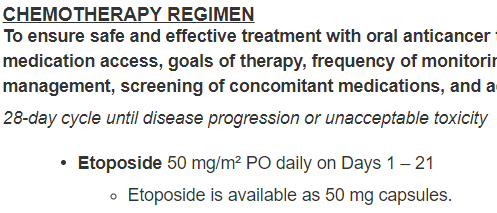 © National Comprehensive Cancer Network, Inc. 2017, All rights reserved. The NCCN Guidelines® and this illustration may not be reproduced in any form without the express written permission of NCCN®.
Level 1: regimen option
This level is for the “parent-most” level of optionality contained within a template, introduced with ORs
Template: SCL1
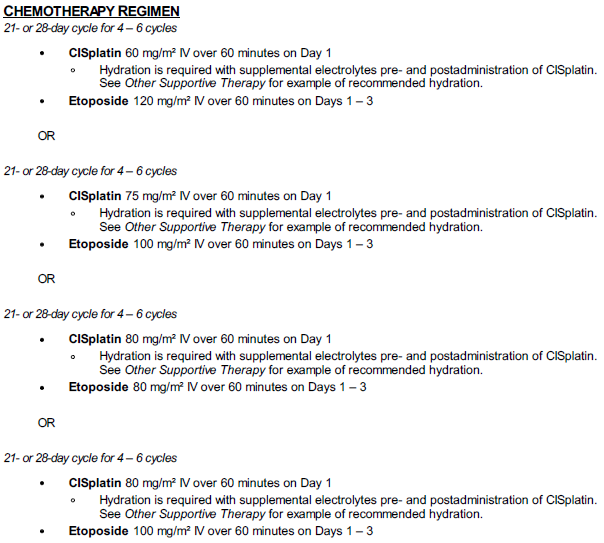 Option 1
Template: BRS59
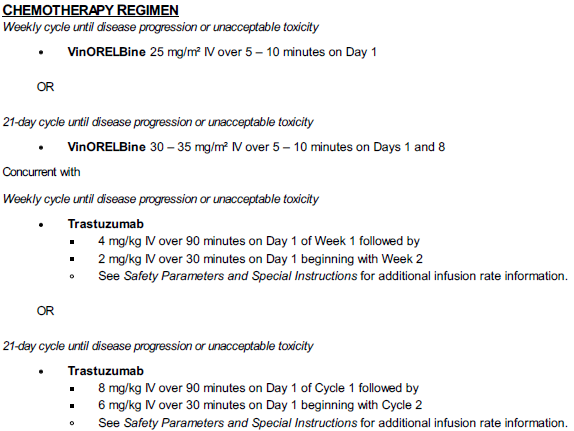 Option 1
Option 2
Option 2
Option 3
Option 4
Option 3
© National Comprehensive Cancer Network, Inc. 2017, All rights reserved. The NCCN Guidelines® and this illustration may not be reproduced in any form without the express written permission of NCCN®.
Level 2: regimen part
This level can expand a regimen option, introduced with phrases like “concurrent with” or “followed by”
Template: MUM60
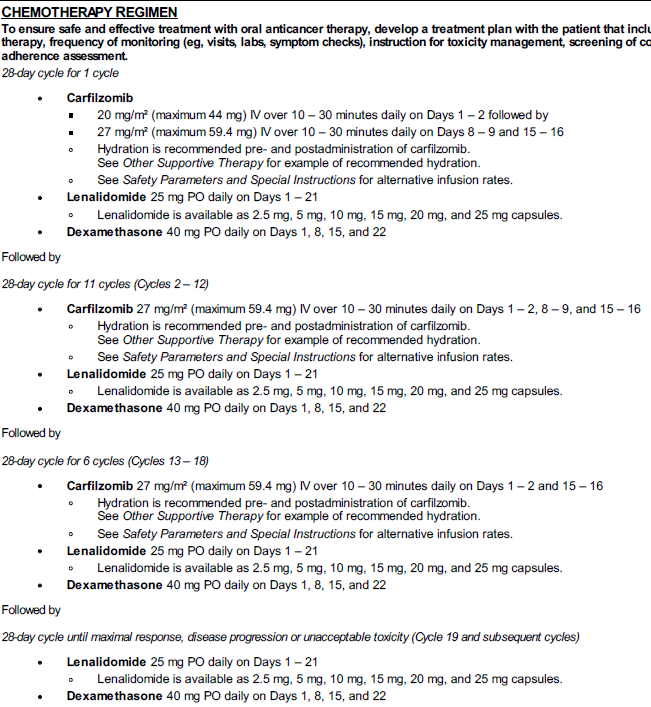 Part 1
Template: BRS59
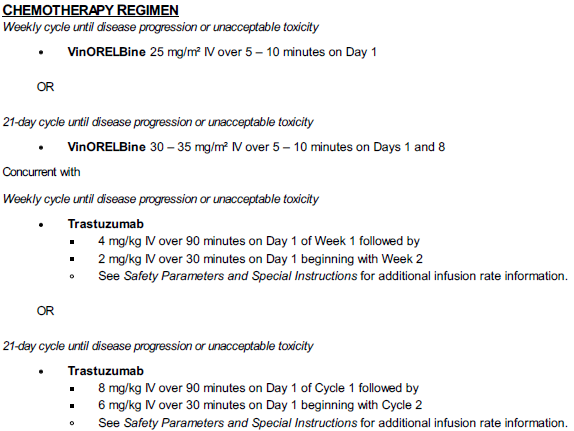 Part 1
Part 2
Part 2
Part 3
Part 3
Part 4
© National Comprehensive Cancer Network, Inc. 2017, All rights reserved. The NCCN Guidelines® and this illustration may not be reproduced in any form without the express written permission of NCCN®.
Part 4
Level 3: cycle definition
This level can expand a regimen part, introduced with ORs in the cycle definition
Template: REC54
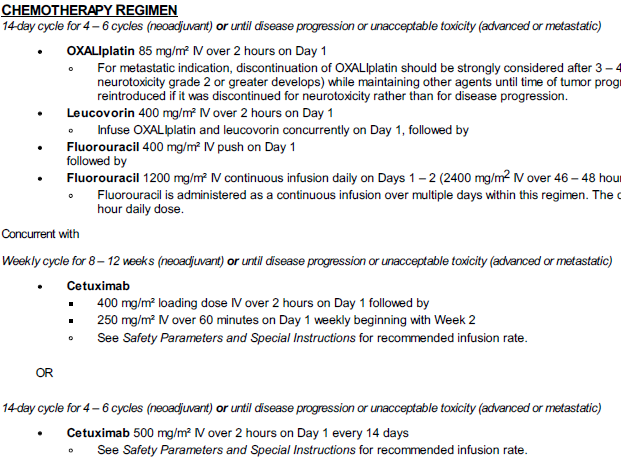 Cycle Def 1
Cycle Def 2
Template: DBL2
Cycle Def 1
Cycle Def 3
Cycle Def 2
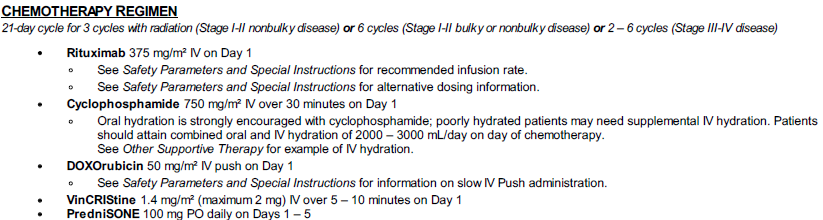 Cycle Def 3
Cycle Def 4
Cycle Def 5
Cycle Def 6
© National Comprehensive Cancer Network, Inc. 2017, All rights reserved. The NCCN Guidelines® and this illustration may not be reproduced in any form without the express written permission of NCCN®.
Level 4: regimen entry group
When an agent includes optionality, introduced by an OR between the same agents
Template: RHAB2
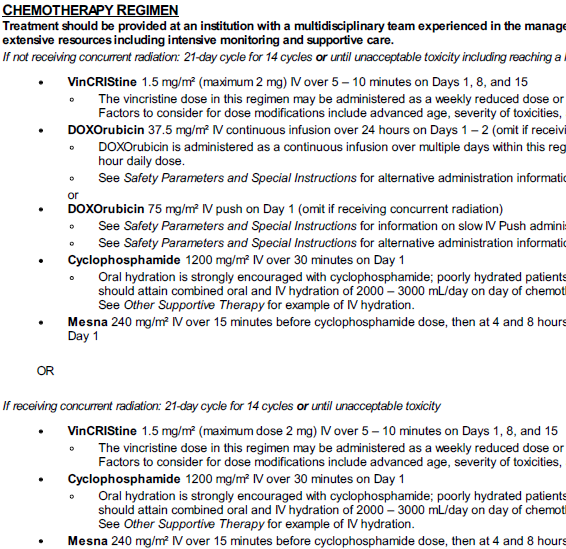 Total # of regimen entry groups =
1 reg option x 1 reg part x (2 cycle defs x 4 reg entry groups) = 8
+
1 reg option x 1 reg part x (2 cycle defs x 3 reg entry groups) = 6
= 14 
reg entry groups
Dox combined into a single Reg Ent Group
© National Comprehensive Cancer Network, Inc. 2017, All rights reserved. The NCCN Guidelines® and this illustration may not be reproduced in any form without the express written permission of NCCN®.
Level 5: regimen entry
An agent in the template (bolded agent name, e.g. DOXOrubicin)
Total # of regimen entries=
1 reg option x 1 reg part x (2 cycle defs x 5 reg entries) = 10
+
1 reg option x 1 reg part x (2 cycle defs x 3 reg entries) = 6
= 16 
reg entries
Total # of regimen entries=
1 reg option x 1 reg part x (3 cycle defs x 4 reg entries) = 12
+
1 reg option x 1 reg part x (3 cycle defs x 4 reg entries) = 6
= 24 
reg entries
Template: RHAB2
Template: SOT3
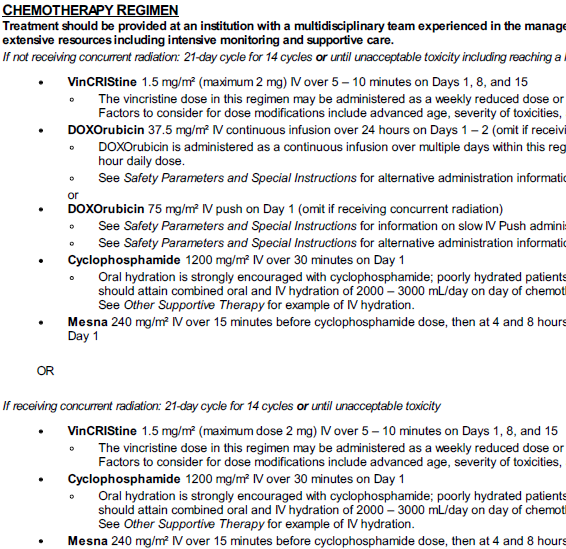 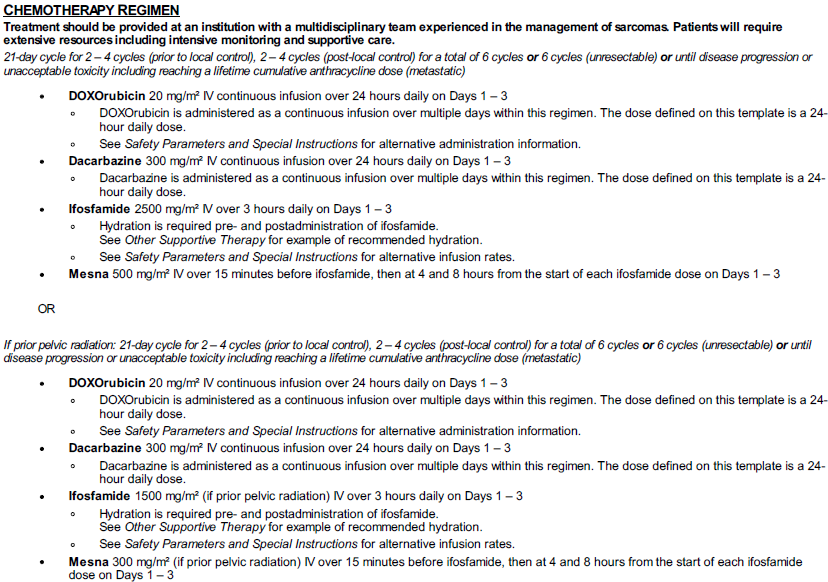 © National Comprehensive Cancer Network, Inc. 2017, All rights reserved. The NCCN Guidelines® and this illustration may not be reproduced in any form without the express written permission of NCCN®.
Level 6: dosage instruction group
When an agent includes dosage optionality (for agents with optionality, this is displayed as a bulleted list using the ▪ symbol), each option will be included within its own dosage group
Template: CLL29
4 regimen entries, 12 dosage instruction groups
11 regimen entries, 12 dosage instruction groups
Template: MUM60
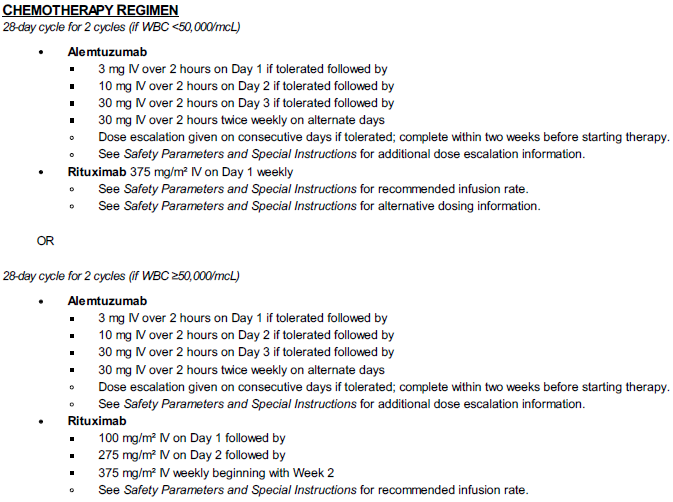 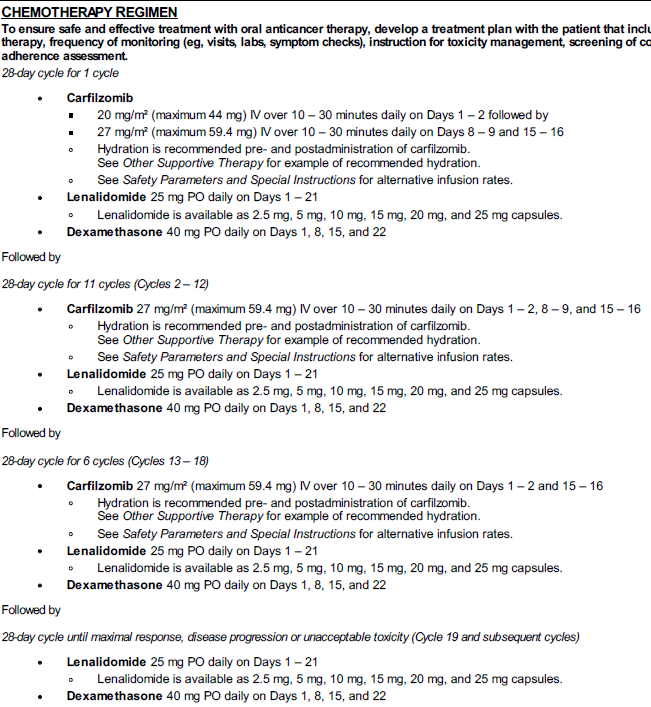 © National Comprehensive Cancer Network, Inc. 2017, All rights reserved. The NCCN Guidelines® and this illustration may not be reproduced in any form without the express written permission of NCCN®.
Level 7: dosage instruction
Covers dosage optionality such as route or infusion time
At this “child-most” level this is a single agent and its dosage
10 dosage instruction groups, 14 dosage instructions
Template: CLL22
12 dosage instruction groups, 15 dosage instructions
Template: MUM64
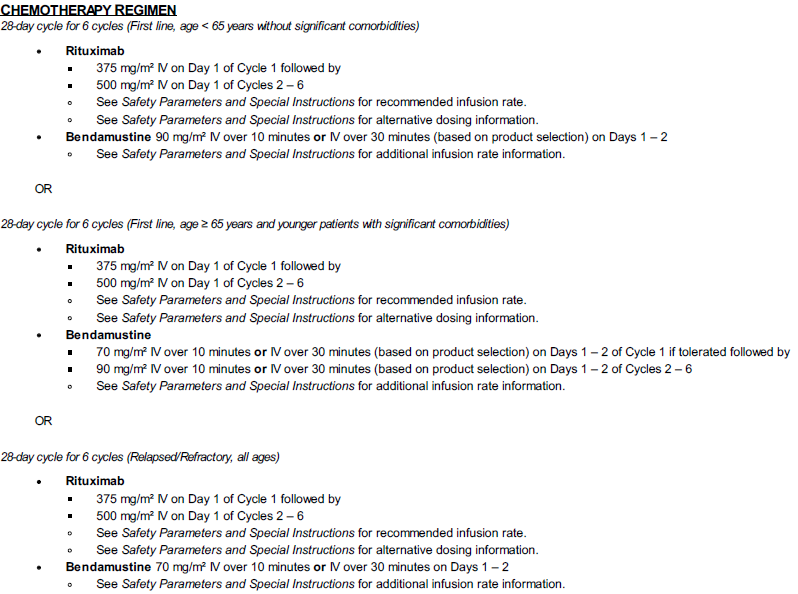 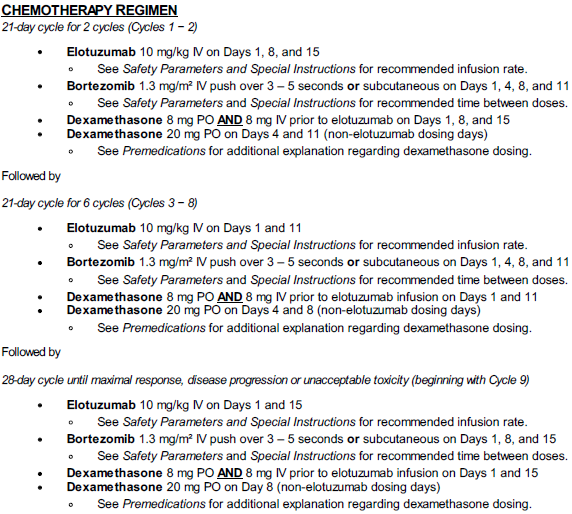 © National Comprehensive Cancer Network, Inc. 2017, All rights reserved. The NCCN Guidelines® and this illustration may not be reproduced in any form without the express written permission of NCCN®.
Relationship to ActivityDefinition
The action data element in a PlanDefinition has a data element called definition, which is a description of the activity to be performed
An action definition is of type Reference, and can either reference an ActivityDefinition or a PlanDefinition
In NCCN Templates, action definitions at the “child-most” dosage instruction level include a definition data element, and it is of type ActivityDefinition (note that the ActivityDefinition is of kind MedicationRequest)
In NCCN Templates, the actions within a PlanDefinition include internal references to ActivityDefinitions; this is denoted by the hashtag (#) sign before the action definition reference value 
This tells FHIR to look for the reference ActivityDefinition here in the same file and not somewhere else on the server
Template: MUM64
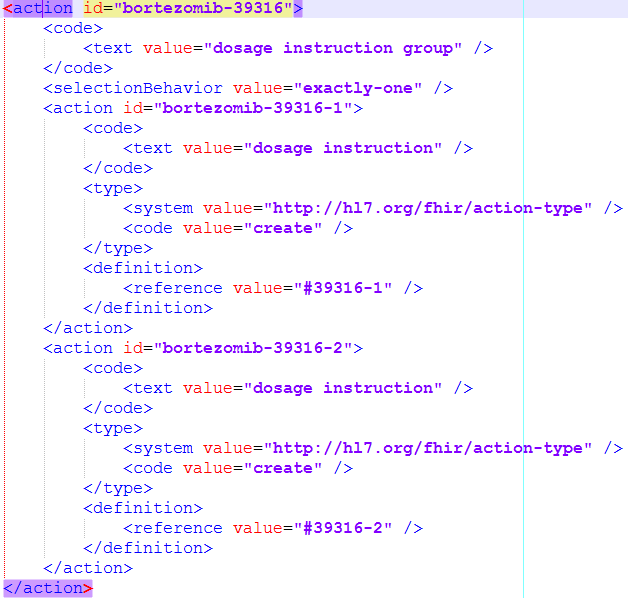 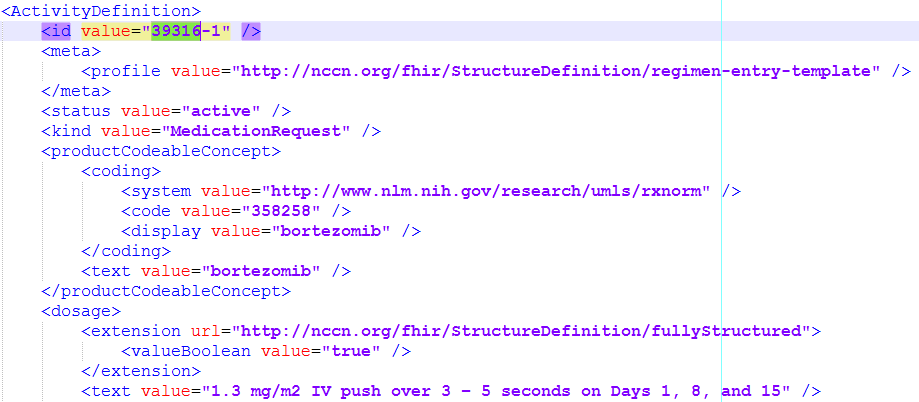 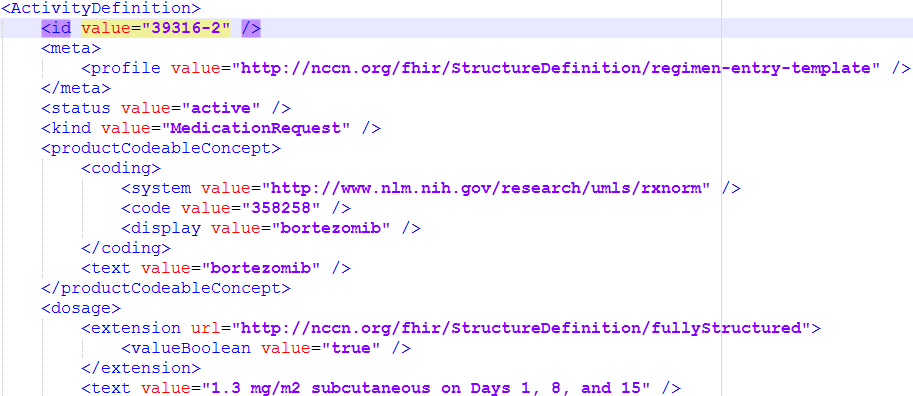 © National Comprehensive Cancer Network, Inc. 2017, All rights reserved. The NCCN Guidelines® and this illustration may not be reproduced in any form without the express written permission of NCCN®.